Public Health Briefing: Non-Fatal Strangulation & Suffocation
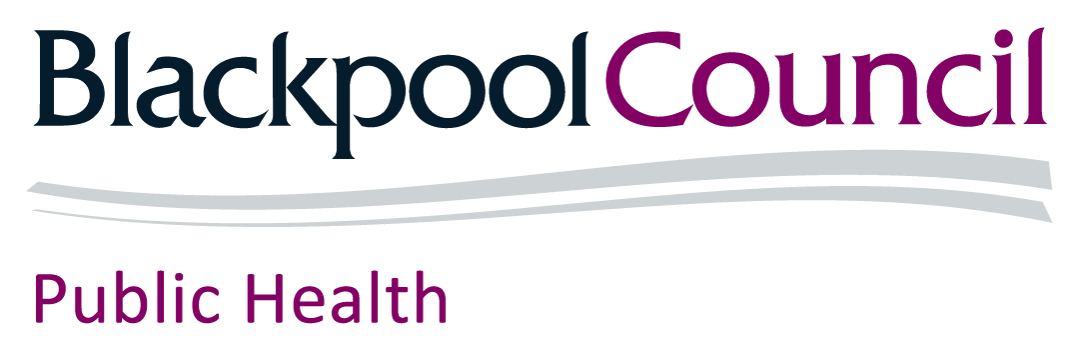 This briefing has been created by the Blackpool Council Public Health team in partnership with Lancashire and South Cumbria Integrated Care Board. 

Click the Blackpool Council image on the right of this slide to visit the Healthier Blackpool webpage. Click on the IFAS image to be directed to the Institute for Addressing Strangulation website.

If you have any questions about anything in the slide, please contact publichealth@blackpool.gov.uk.
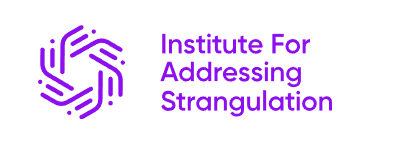 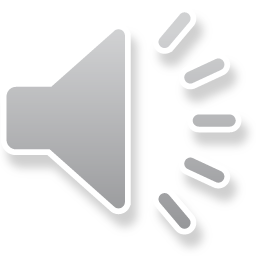 [Speaker Notes: Lindsay, it may be worth putting an email address here for someone or a generic service email address that people can contact with any further questions rather than our Public Health email address.]
Non Fatal Strangulation (NFS)&Non Fatal Suffocation
June 2025
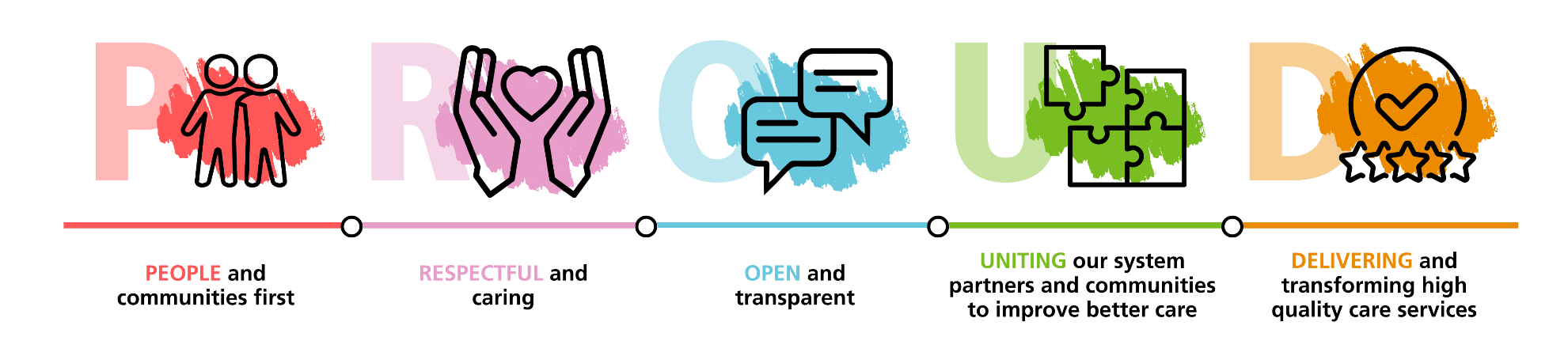 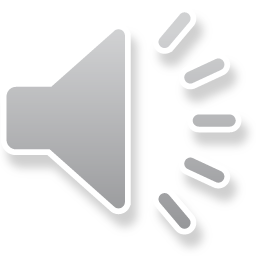 2
[Speaker Notes: Welcome to this briefing on NFS. We would like to raise your awareness of this significant safeguarding concern. Highlighting the potential physical, psychological and legal consequences  in relation to adults, children and young people.]
What is it?
NFS involves applying pressure to the neck, obstructing airways or blood flow, without causing death. This can be done with hands, ligatures (like scarves or belts), or other objects such as a pillow.
A Serious Physical Assault and a Serious Crime 
Often used to instil fear and exert POWER and CONTROL
It is a gender based crime 
It can easily result in serious physical and psychological health consequences eg brain injury, damage to internal structures within the neck leading to stroke and even death.
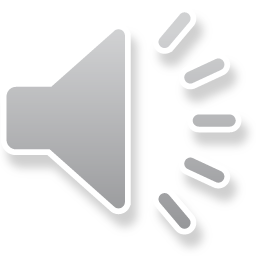 3
The Legislation related to NFS
Non fatal strangulation and non fatal suffocation are now  specific offences under the Domestic Abuse Act 2021. 

Occurrence of Non Fatal Strangulation in a sexual context is also addressed within the Domestic Abuse Act 2021
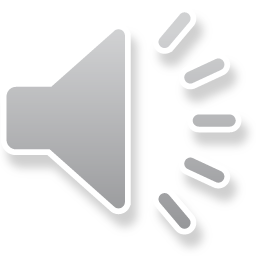 4
[Speaker Notes: Amendments have been made to the Serious Crime Act 2015.  The incident does not need to result in injury for it to be a crime. 
Seen as a form of sexual abuse -  Consent cannot be used as a defence if the person suffers harm]
Children & Young People (CYP) and Concern of NFS
Breath / Choking / Pass Out Challenges on Social media are being aimed at Children & Young People  
Peer on Peer abuse – NFS in peer assault 
Young people practicing NFS in consensual sexual behaviour
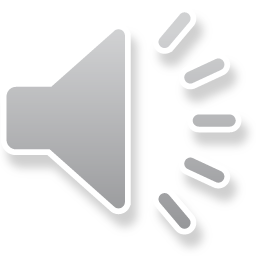 5
[Speaker Notes: NFS often occurs in Domestic Abuse / sexual assault.  
However there are increasing concerns related to CYP.]
Risks
Only a little pressure needed to seriously damage the internal structures within the neck
Lack of visible injuries does not mean there is no internal injury or future risk 
Loss of consciousness can occur in 6-8 seconds = reduced oxygen supply to the brain
NFS can lead to long term health issues
Can easily be a near death experience or result in fatality
Legal consequences
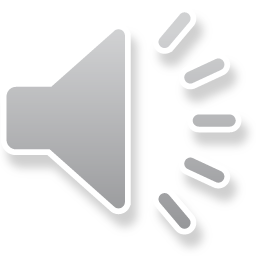 6
How should we Respond?
Medical Attention
Safeguard Adults and Children
Police Reporting
Trauma Informed Approach
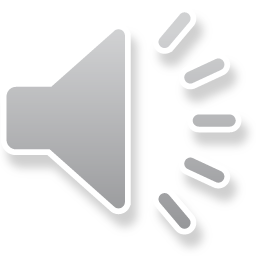 7
[Speaker Notes: Victims, adults and children should be advised to seek medical attention from A&E or GP depending on severity and time lapse from incident.  Please be aware that visible injuries are often not present following NFS – this does not mean that internal damage has not occurred. The Safeguarding Partnership Training on NFS and the 7 Minute Briefing gives further advice on appropriate responses
Safeguarding procedures must be followed including LA referrals and MARRAC referrals as appropriate.  Remember children in the household are classed as victims in their own right and referrals to CSC should be made and if no consent is given the safeguarding issue overrides consent.  Remember consent can also be overriden in cases were an adult lacks mental capacity or the safeguarding incident is deemed as high risk.
Victims should be encouraged to report to the police – if victim refuses, seek advice from your Safeguarding Lead.  It is extremely important to use a trauma informed approach – be professionally curious but do not interrogate, be compassionate, validate, be honest and allow the survivor time to tell you in their own words.  Record accurately.]
Next Steps for You
Please access the NFS training delivered via the Safeguarding Partnerships. CLICK HERE to book a place.
Develop your practice to reflect your new learning in identifying and responding to NFS
Raise awareness with Adults & CYP as appropriate
If you would like to learn more you can visit the Institute For Addressing Strangulation
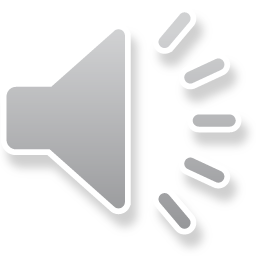 8
[Speaker Notes: The NFS training will increase your knowledge further.  Guiding you on, how victims present and understanding NFS in relation to CYP so that you are better equipped to identify it.  The training also explains in more depth the potential health consequences and the appropriate actions that should be taken.]
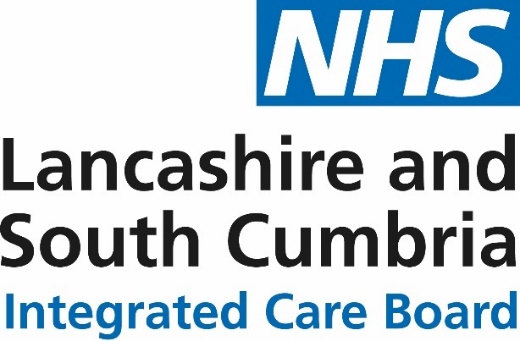 Web lancashireandsouthcumbria.icb.nhs.uk | Facebook @LSCICB  | Twitter @LSCICB
9